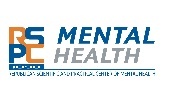 Республиканский научно-практический центр психического здоровья 
Министерства здравоохранения РК
Лекарственное обеспечение пациентов с психическими расстройствами в Республике Казахстан
Байпеисов Д.М. – заместитель генерального директора по стратегическому развитию
CP-266104
Продукция, о которой упоминается в данной презентации, может не быть зарегистрированной во всех странах.
 
Информация по медицинскому применению может изменяться в зависимости от страны.
 
Специалисты системы здравоохранения должны обращаться к инструкции по применению, утверждённой и действующей на территории соответствующей страны.

Данный доклад организован при поддержке филиала ООО «Джонсон & Джонсон» в Республике Казахстан.
Филиал ООО «Джонсон & Джонсон» в Республике Казахстан
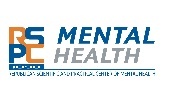 ДОСТУПНОСТЬ ПСИХОТРОПНЫХ ЛЕКАРСТВЕННЫХ СРЕДСТВ
Системы здравоохранения недостаточно адекватно реагируют на бремя психических расстройств. В результате во всем мире наблюдается большой разрыв между потребностями в лечении и оказываемой помощью. В странах с низким и средним уровнем дохода от 76% до 85% пациентов с ППР не получают никакого лечения. (Wang et al., (2007). Use of mental health services for anxiety, mood, and substance disorders in 17 countries in the WHO world mental health surveys. The Lancet)
Рациональный отбор 
лекарственных средств
Доступность по цене
Устойчивое финансирование
Надежность служб здравоохранения и лекарственного обеспечения
Наличие твердой политики в области охраны психического здоровья, в рамках которой существует четко определенная стратегия по расширению доступности
Наличие законодательства по охране психического здоровья, способствующего, а не препятствующего расширению доступности
Рациональное использование психотропных средств с целью повышения качества охраны психического здоровья
Проведение систематической оценки и мониторинга за непрерывным поддержанием и улучшением доступа к лечению
Аспекты  
имеющие большое значение в расширении 
доступности психотропных средств
Факторы 
от которых зависит расширение 
доступности психотропных средств
Стратегия расширения доступности основных лекарственных средств (ВОЗ, 2000)
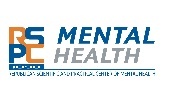 Кодекс РК «О здоровье народа и системе здравоохранения»
Государство гарантирует гражданам Республики Казахстан:
           …3) качество лекарственного обеспечения;
               4) доступность, эффективность и безопасность лекарственных средств.
(Глава 12. Статья 76 «Гарантия обеспечения прав в области здравоохранения» Кодекса)


      	Граждане Республики Казахстан имеют право на:
          ….2) обеспечение лекарственными средствами и медицинскими изделиями в рамках ГОБМП и (или) в системе ОСМС.
(Глава 12. Статья 77. «Права граждан Республики Казахстан» Кодекса)


Глава 1, Статья 1. Основные понятия, используемые в настоящем Кодексе
перечень лекарственных средств (ЛС) и медицинских изделий (МИ) для бесплатного и (или) льготного амбулаторного обеспечения отдельных категорий граждан РК с определенными заболеваниями (состояниями) – перечень ЛС, МИ и специализированных лечебных продуктов, закупаемых за счет бюджетных средств и (или) активов ФСМС в рамках ГОБМП и (или) в системе ОСМС при оказании ПМСП и СМП в амбулаторных условиях, включающий наименования и характеристики ЛС, МИ и специализированных лечебных продуктов в разрезе отдельных категорий граждан РК с определенными заболеваниями (состояниями). (пп. 14, пункт 1).
Кодекс РК от 7//7/2020 года № 360-VI «О здоровье народа и системе здравоохранения» (v1.0)
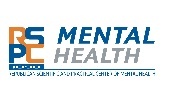 ПЕРЕЧЕНЬ СОЦИАЛЬНО ЗНАЧИМЫХ ЗАБОЛЕВАНИЙ
Приказ МЗ РК от 23.09.2020г. № ҚР ДСМ-108/2020 «Об утверждении перечня социально значимых заболеваний»
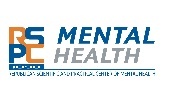 НОРМАТИВНО-ПРАВОВЫЕ АКТЫ РК РЕГЛАМЕНТИРУЮЩИЕ ЛЕКАРСТВЕННОЕ ОБЕСПЕЧЕНИЕ
Регламентируют
НПА
Порядок организации и проведения закупа ЛС и МИ, специализированных лечебных продуктов, фарм. услуг в рамках ГОБМП и (или) в системе ОСМС.
ПП РК от 4 июня 2021 года № 375.
Лекарственный формуляр МО, Лекарственное обеспечение ГОБМП и ОСМС
Приказ МЗ РК от 18.05.2021г. 
№ 41.
Приказ МЗ РК от 29.08.2019г. 
№ 117 (доп. от 28.07.2020 № 89/2020)
Список ЛС, МИ в ГОБМП и ОСМС, закупаемых у ЕД
Приказ МЗ РК от 5.08.2021г. 
№ 75.
Перечень ЛС и МИ для бесплатного и льготного амбулаторного обеспечения отдельных категорий граждан РК с определенными заболеваниями
Предельные цены на торговое наименование ЛС и МИ в рамках ГОБМП и ОСМС
Приказ МЗ РК от 5.08.2021г.
 № 77
Приказ МЗ РК от 16.03.2018г. 
№ 112
Предельные цены на ЛС и ИМН в рамках ГОБМП и ОСМС
Приказ МЗСР РК от 30.09.2015г.  № 766
Обеспечение лекарственными средствами граждан
Приказ МЗ РК от 2.10.2020г. 
№ 112/2020
Выписывание, учет и хранение рецептов
Информационно-правовая система нормативных правовых актов РК  http://adilet.zan.kz/rus
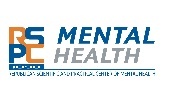 ОРГАНИЗАЦИЯ ОБЕСПЕЧЕНИЯ ЛЕКАРСТВЕННЫМИ СРЕДСТВАМИ ГРАЖДАН
Обеспечение лекарственными средствами в рамках ГОБМП и ОСМС осуществляется медицинскими организациями при:
РАЦИОНАЛЬНОЕ ИСПОЛЬЗОВАНИЕ ЛС ПРИ ОКАЗАНИИ СКОРОЙ, СТАЦИОНАРНОЙ, ПОМОЩИ,  СЗП И АПП В РАМКАХ ГОБМП И ОСМС
ОПРЕДЕЛЕНИЕ ПОТРЕБНОСТИ 
ЛЕКАРСТВЕННЫХ СРЕДСТВ
ЗАКУП ЛЕКАРСТВЕННЫХ СРЕДСТВ
оказании скорой, стационарной и стационарозамещающей помощи (в соответствии с лекарственными формулярами организаций здравоохранения).
оказании амбулаторно-поликлинической помощи (в соответствии с Перечнем ЛС и медицинских изделий для бесплатного и (или) льготного амбулаторного обеспечения отдельных категорий граждан с определенными заболеваниями)
Организация обеспечения лекарственными средствами граждан включает в себя:
ОБЕСПЕЧЕНИЕ ДОСТУПНОСТИ В ЛЕКАРСТВЕННЫХ СРЕДСТВАХ
Правила обеспечения лекарственными средствами граждан 
(утв. приказом МЗСР РК от 30.09.2015г. № 766, в редакции приказа МЗ РК от 14.05.2019г. № ҚР ДСМ-75)
Перечень лекарственных средств в рамках ГОБМПдля бесплатного и (или) льготного лекарственного обеспечения
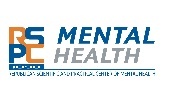 Приказ МЗ РК от 5 августа 2021 года № ҚР ДСМ – 75 «Об утверждении Перечня лекарственных средств и медицинских изделий для бесплатного и (или) льготного амбулаторного обеспечения отдельных категорий граждан РК с определенными заболеваниями (состояниями)
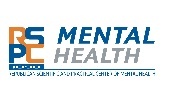 ОПРЕДЕЛЕНИЕ ПОТРЕБНОСТИ ЛЕКАРСТВЕННЫХ СРЕДСТВ
ПРИ ОКАЗАНИИ СКОРОЙ, СТАЦИОНАРНОЙ И СТАЦИОНАРОЗАМЕЩАЮЩЕЙ ПОМОЩИ 
- на основании лекарственных формуляров МО.
ПРИ ОКАЗАНИИ АМБУЛАТОРНО-ПОЛИКЛИНИЧЕСКОЙ ПОМОЩИ.
      МО формируется заявка на 3-х летний период на ЛС в разрезе нозологий, наименований и количества ЛС, количества пациентов.
Расчет потребности в лекарственных средствах осуществляется:
      1) на основании данных динамики заболеваемости и эпидемиологической ситуации в регионе, а также статистических данных по прогнозируемому количеству больных;
      2) согласно схемам лечения на основе клинических протоколов с указанием дозы (разовая, суточная, курсовая), кратность приема в сутки и длительность приема (количество дней);
       с учетом наименований и форм выпуска ЛС в ЭРДБ; 
      3) с учетом фактического потребления ЛС за предыдущий год;
      4) в соответствии с Перечнем для обеспечения на амбулаторно-поликлиническом уровне.
до 15 апреля
до 1 апреля
МО
Филиал ФСМС
ЕД
МЗ РК
Формирование заявки на основе ЕРДБ
Согласование заявки
Формирование сводной заявки по РК
Вынесение на бюджетную комиссию
ЕФИС
Правила обеспечения лекарственными средствами граждан 
(утв. приказом МЗСР РК от 30.09.2015г. № 766, в редакции приказа МЗ РК от 14.05.2019г. № ҚР ДСМ-75)
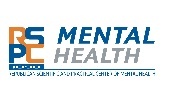 ЗАКУП ЛЕКАРСТВЕННЫХ СРЕДСТВ
Закуп ЛС осуществляется в соответствии c Правилами организации и проведения закупа ЛС, медицинских изделий и специализированных лечебных продуктов в рамках ГОБМП и ОСМС, фармацевтических услуг  
(Постановление Правительства РК от 4 июня 2021 года № 375).
10 рабочих 
дней
МЗ РК
Согласование окончательной заявки
Договор оплаты фармацевтических услуг
Единый дистрибьютер
до 1 ноября текущего года, предыдущего к планируемому году
до 25 декабря года, предыдущего к планируемому году
МО
Филиал ФСМС
ЕД
Формирование окончательной заявки в рамках выделенных средств
Согласование окончательной заявки
Формирование сводной окончательной  заявки по РК
ЕФИС
Территориальные УЗ
- расчет потребности (предварительный, скорректированный и дополнительный),
- мониторинг: использования (освоения) выделенных финансовых средств на АЛО, выписки (назначения) рецептов, доступности ЛС населению;
- распределение (перераспределение) ЛС, ИМН при необходимости в пределах административно-территориальной единицы.
Правила обеспечения лекарственными средствами граждан 
(утв. приказом МЗСР РК от 30.09.2015г. № 766, в редакции приказа МЗ РК от 14.05.2019г. № ҚР ДСМ-75)
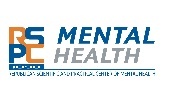 ОБЕСПЕЧЕНИЕ ДОСТУПНОСТИ В ЛЕКАРСТВЕННЫХ СРЕДСТВАХ
Правила обеспечения лекарственными средствами граждан 
(утв. приказом МЗСР РК от 30.09.2015г. № 766, в редакции приказа МЗ РК от 14.05.2019г. № ҚР ДСМ-75)
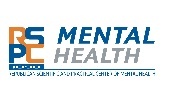 Рациональное использование лекарственных средств
Рациональное использование ЛС обеспечивается следующими мероприятиями:
1
2
3
4
5
6
7
Правила обеспечения лекарственными средствами граждан 
(утв. приказом МЗСР РК от 30.09.2015г. № 766, в редакции приказа МЗ РК от 14.05.2019г. № ҚР ДСМ-75)
АМБУЛАТОРНЫЕ УСЛУГИ В ОБЛАСТИ ОХРАНЫ ПСИХИЧЕСКОГО ЗДОРОВЬЯ
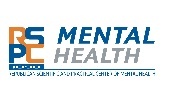 82
первичных центра психического здоровья
в 1,5 раза
201 
Кабинетов
 психического 
здоровья
8874
Врачей ПМСП
17 
Центров психического здоровья
в 2,6 раза
в 2,4 раза
Статистические данные докладчика
АМБУЛАТОРНОЕ ЛЕКАРСТВЕННОЕ ОБЕСПЕЧЕНИЕ НА РЕСПУБЛИКАНСКОМ УРОВНЕ
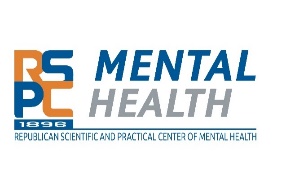 Финансирование АЛО
на 22,7 %
на 12,6 %
Статистические данные докладчика
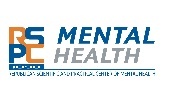 Методология «Семь этапов расширения доступности психотропных средств» (ВОЗ)
Этап 1 Организация процесса
Этап 2 Оценка системы доступности психотропных средств
Этап 3 Определение основных проблем и проведение подробного анализа
Этап 4 Постановка целей и задач по расширению доступности
Этап 5 Разработка программ по проведению вмешательств и выбор контрольных показателей для определения достигнутого прогресса
Этап 6 Осуществление программ по проведению вмешательств
Этап 7 Мониторинг и оценка программ
Стратегия расширения доступности основных лекарственных средств (ВОЗ, 2000)
СПАСИБО ЗА ВНИМАНИЕ!